Государственное бюджетное дошкольное образовательное учреждение детский сад № 71 общеразвивающего вида с приоритетным осуществлением деятельности по физическому развитию детей Калининского района                Санкт-Петербурга
План конспект непрерывной образовательной  деятельности по художественному творчеству с детьми подготовительной группы
Тема: «Белый медвежонок» (маска-шапочка)
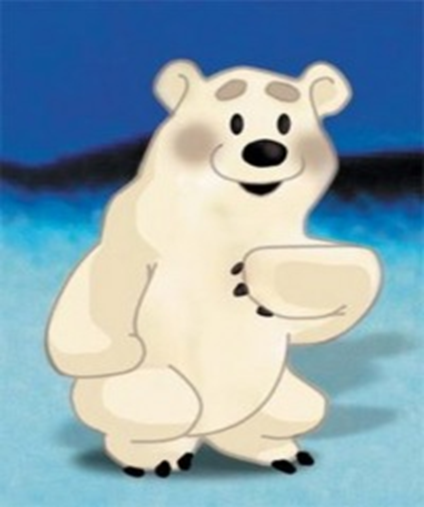 Воспитатель ГБДОУ д/с №71
Калининского района
Санкт-Петербурга
Каверзнева Наталья  Вячеславовна
Технологии
Обрывание и скатывание бумажных салфеток
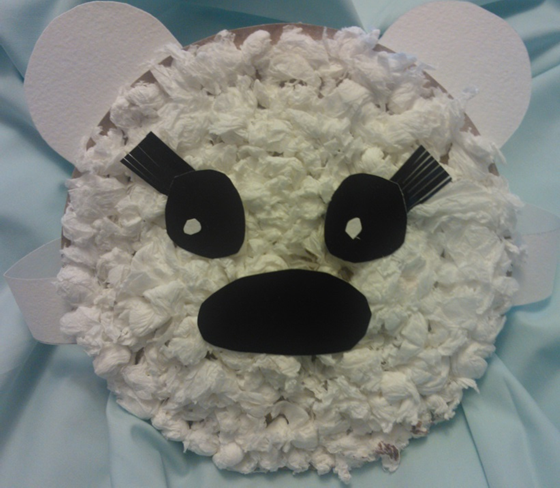 Программное  содержание
Вызывать желание  создавать  атрибуты для игр своими руками.
Продолжать знакомить детей с нетрадиционными техниками аппликации , обрывание и скручивание салфеток.
Закрепить способ симметричного вырезания по контуру или на глаз.
Развивать мелкую моторику рук.
Воспитывать  аккуратность, самостоятельность.
Воспитывать бережное отношение  к живой природе.
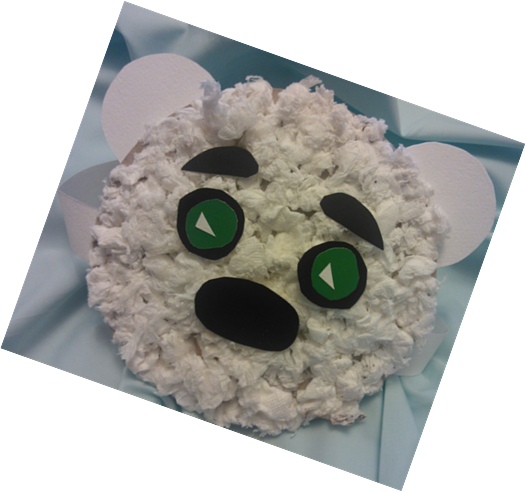 Материалы к занятию
Салфетки бумажные, белого цвета
Одноразовые бумажные тарелочки
Цветной и белый картон
Клей ПВА
Клеевые кисти
Ножницы 
Простые карандаши
Ауди запись песни «Колыбельная медведицы» из м/ф «Умка»
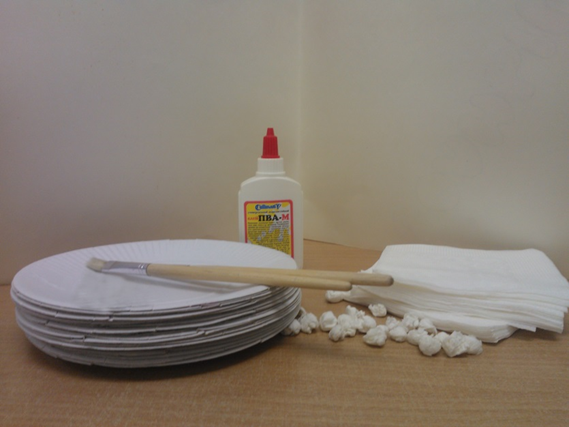 План проведения
Слушанье ауди записи песни «Колыбельная медведицы» из м/ф «Умка».
Рассматривание иллюстраций «Из жизни белых медведей».
Беседа «Хозяин Севера».
Логоритмическое упражнение «Белые мишки».
Изготовление маски-шапочки.
Просмотр мультфильма «Умка» (Союзмультфильм 1969 г)
Наши работы
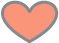 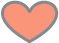 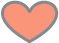 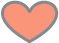 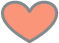 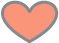 Приложение
Логоритмическое упражнение «Белые мишки»
Белые мишки  у моря жили              И.п ноги на ширине плеч, руки на поясе    Головой своей крутили                    Повороты головы в стороныВот так, вот, так.                             Делать по 3 раза в каждую сторонуГоловой своей крутили.
Вперевалочку ходили,                     И.п. ноги на ширине плеч, руки на поясе И из моря воду пили                        Наклоны вниз, дотянуться до полаВот так, вот так,                              Делать 4-5 разИ из моря воду пили.
Ну-ка мишка повернись,                   И.п. ноги на ширине плеч, руки на поясе Ну-ка мишка покажись,                    Повороты  туловища в стороныВот так, вот так,                               по 3 раза в каждую сторонуНу-ка, мишка, покажись
А потом они плясали,                        И.п. ноги вместе, руки вверхВыше лапы поднимали?                     Прыжки на двух ногах на месте